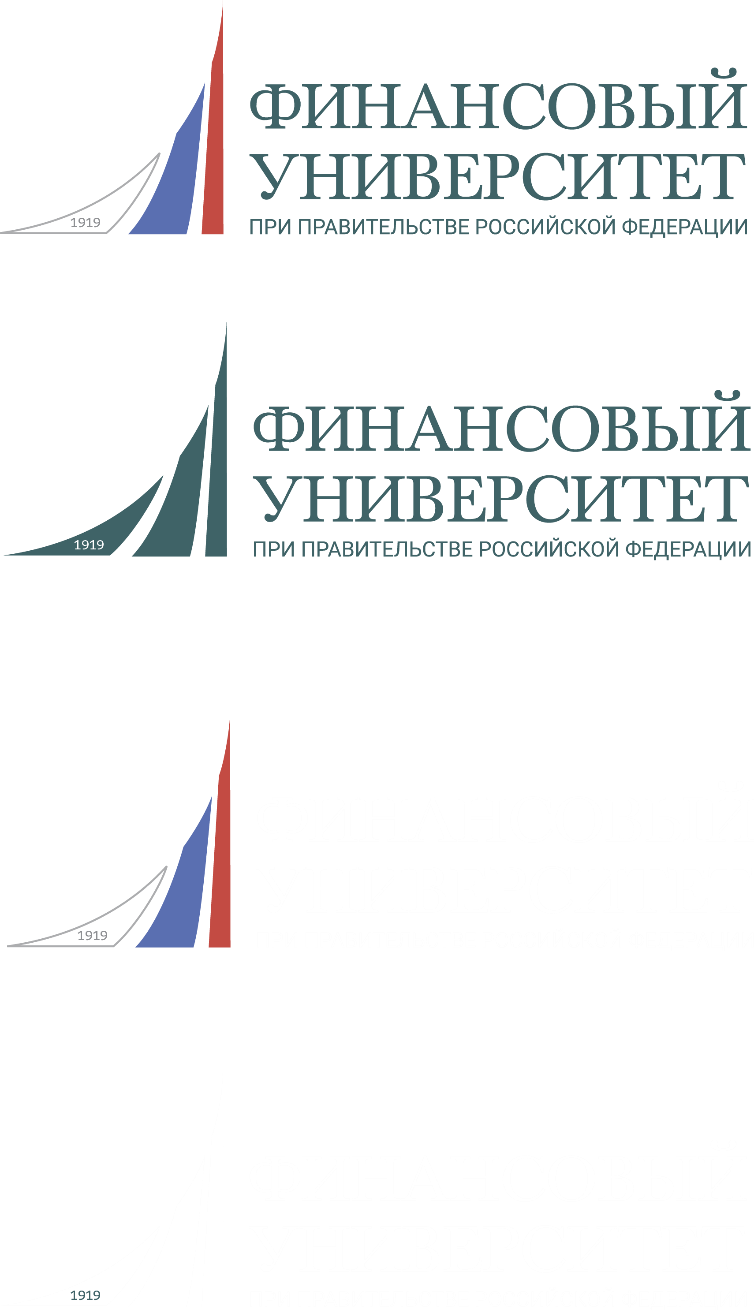 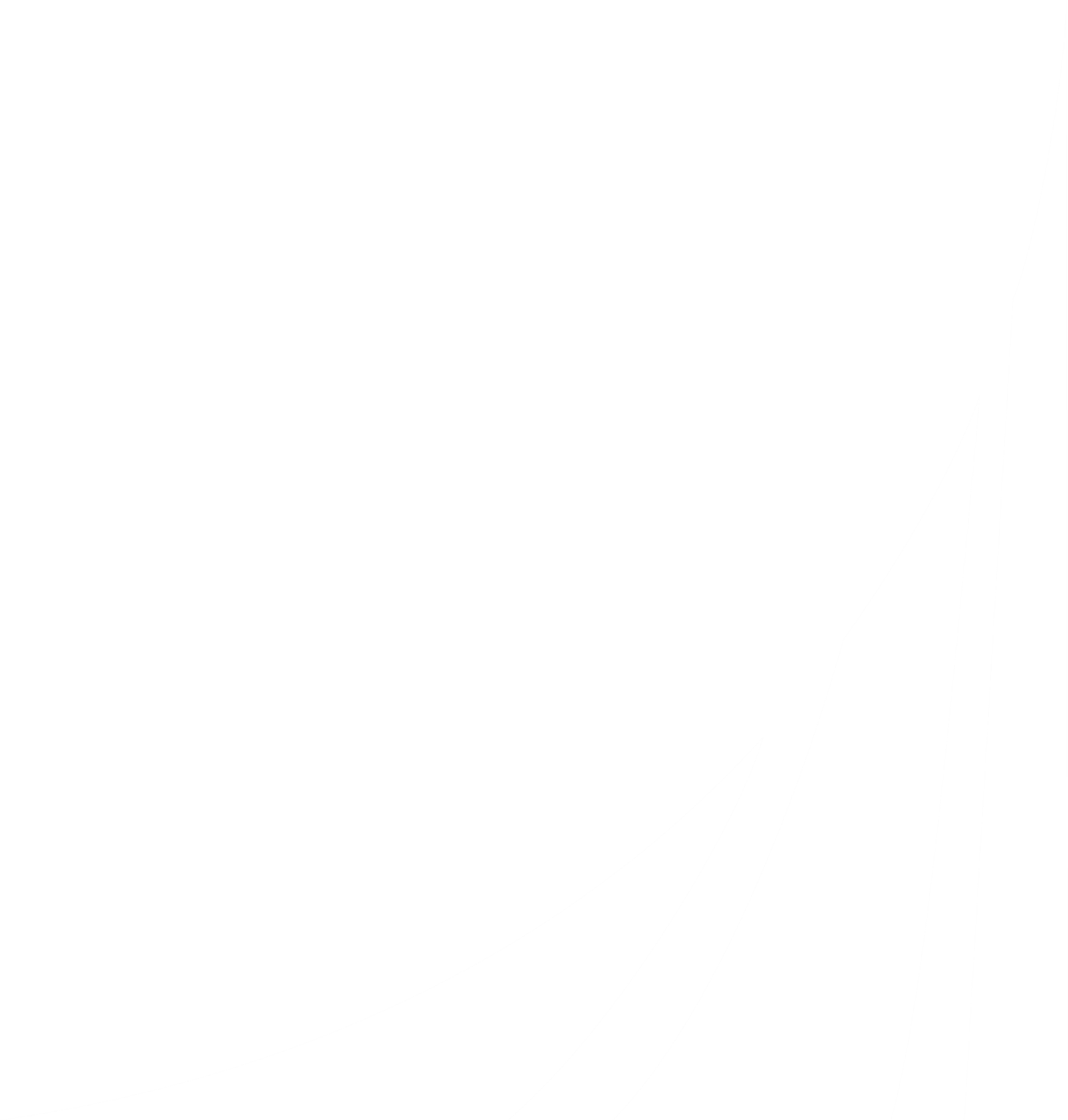 Электронная
библиотечная 
система 
Финансового университета
Ведущий специалист Проектной лаборатории Киль М. А.
2022 год
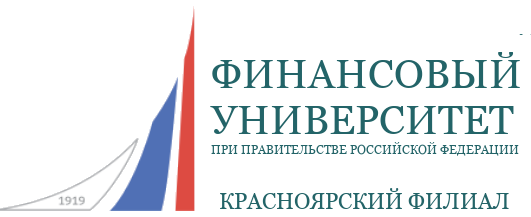 Что такое ЭБС?
Электронная библиотечная система (ЭБС) — это организованные коллекции электронных документов. Состоят они из изданий с доступом через сеть Интернет. 
То есть это учебники, периодические издания и другая литература в электронном виде.

Финансовый университет при Правительстве РФ предоставляет студентам и преподавателям нашего Красноярского филиала уникальный доступ по подписке к учебной и художественной литературе совершенно бесплатно.

Авторизоваться в ЭБС можно по своей учётной записи филиала (корпоративная почта) на сайте org.fa.ru.
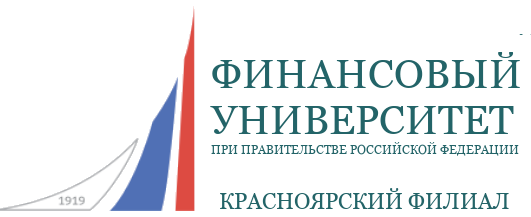 Вход в электронную библиотеку через сайт филиала:
1. Заходим на сайт филиала   http://www.fa.ru/
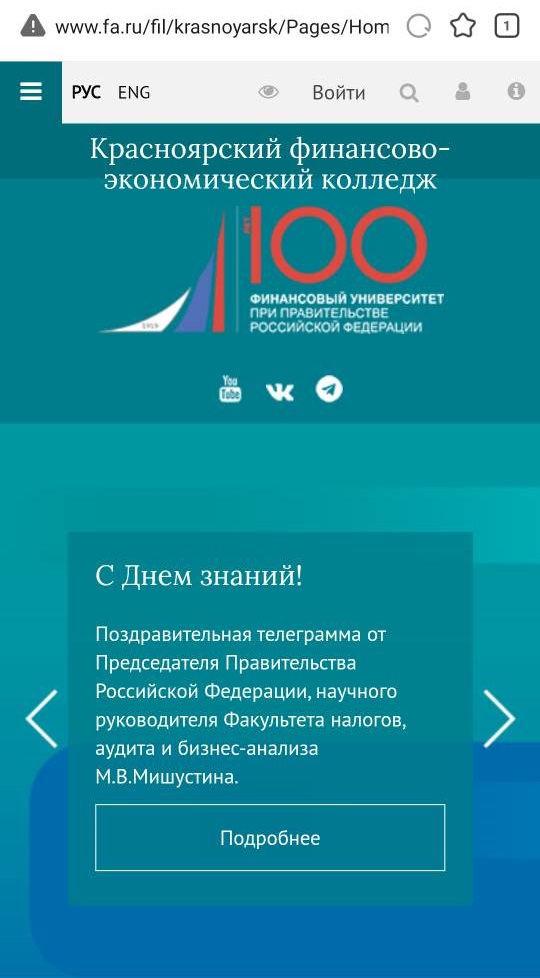 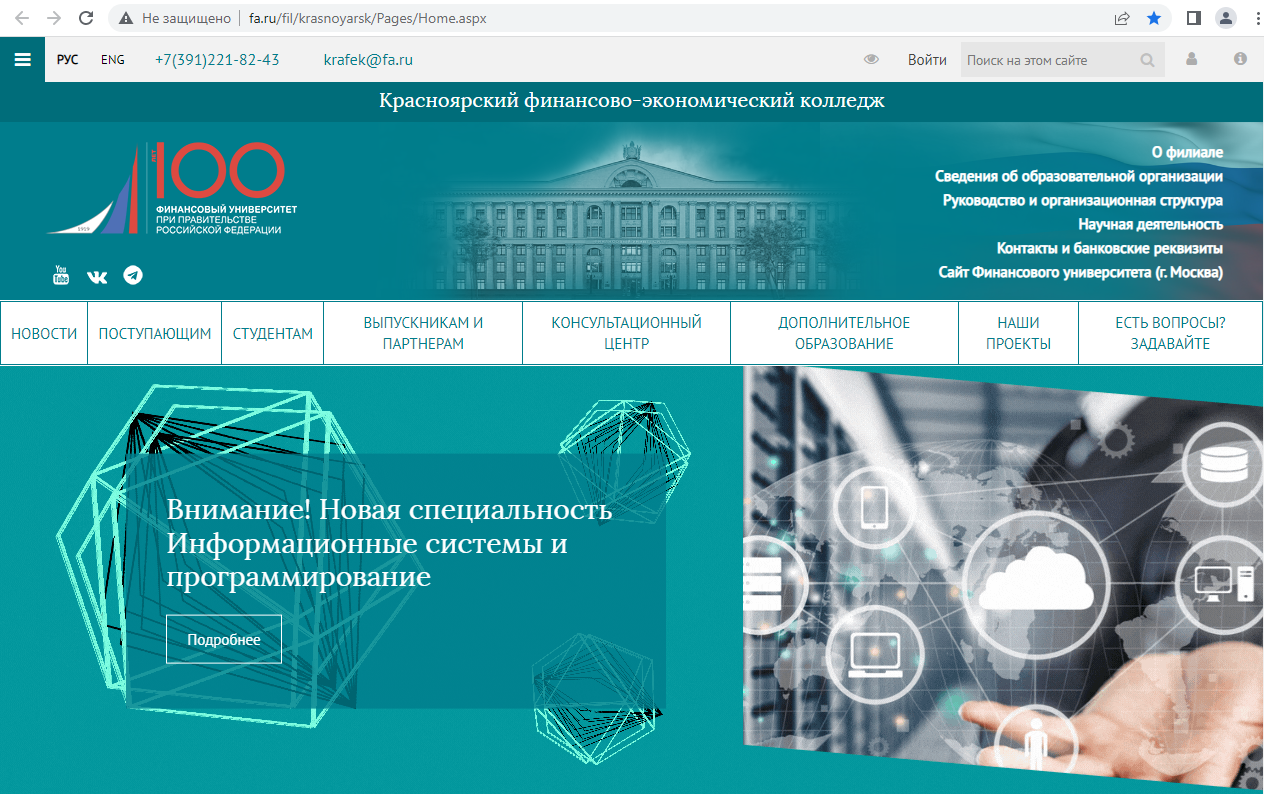 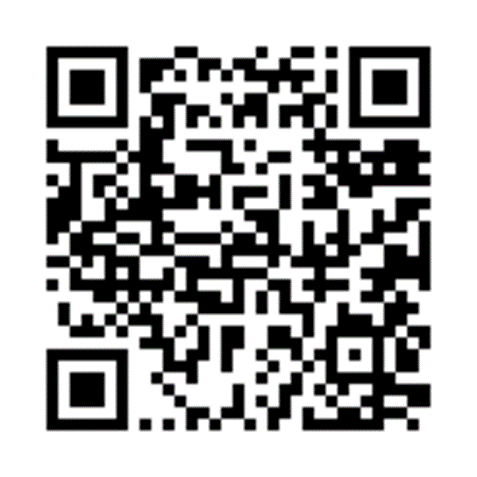 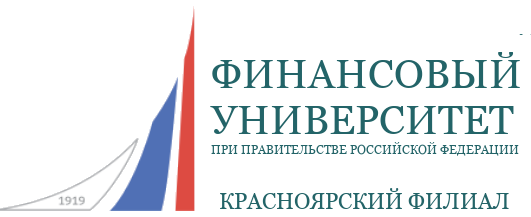 Вход в электронную библиотеку через сайт филиала:
2. Выбираем: «Студентам» / «Библиотека» / «Вход для преподавателей и обучающихся в электронную библиотеку»
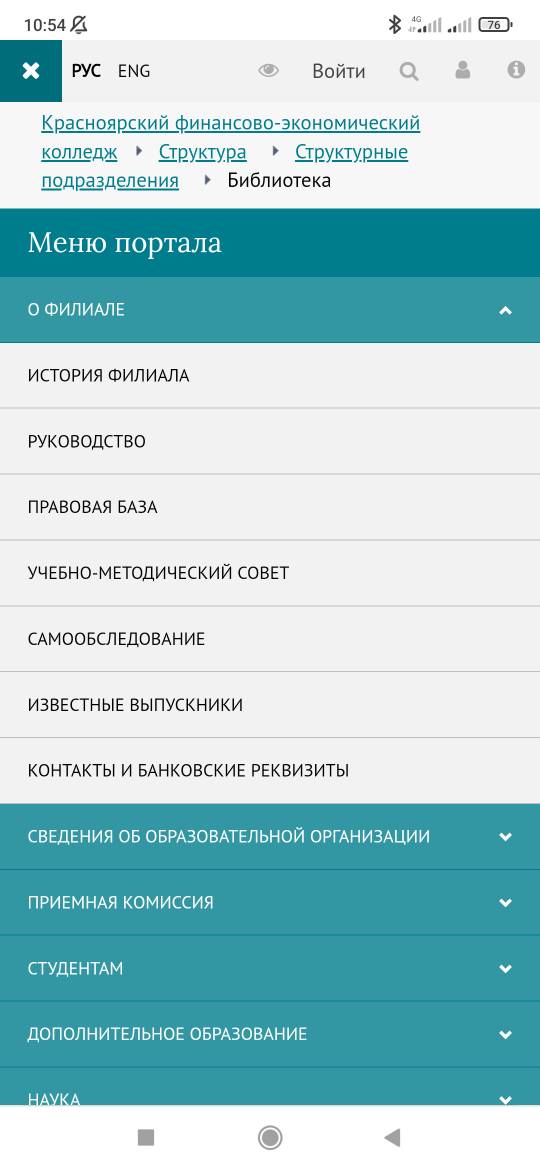 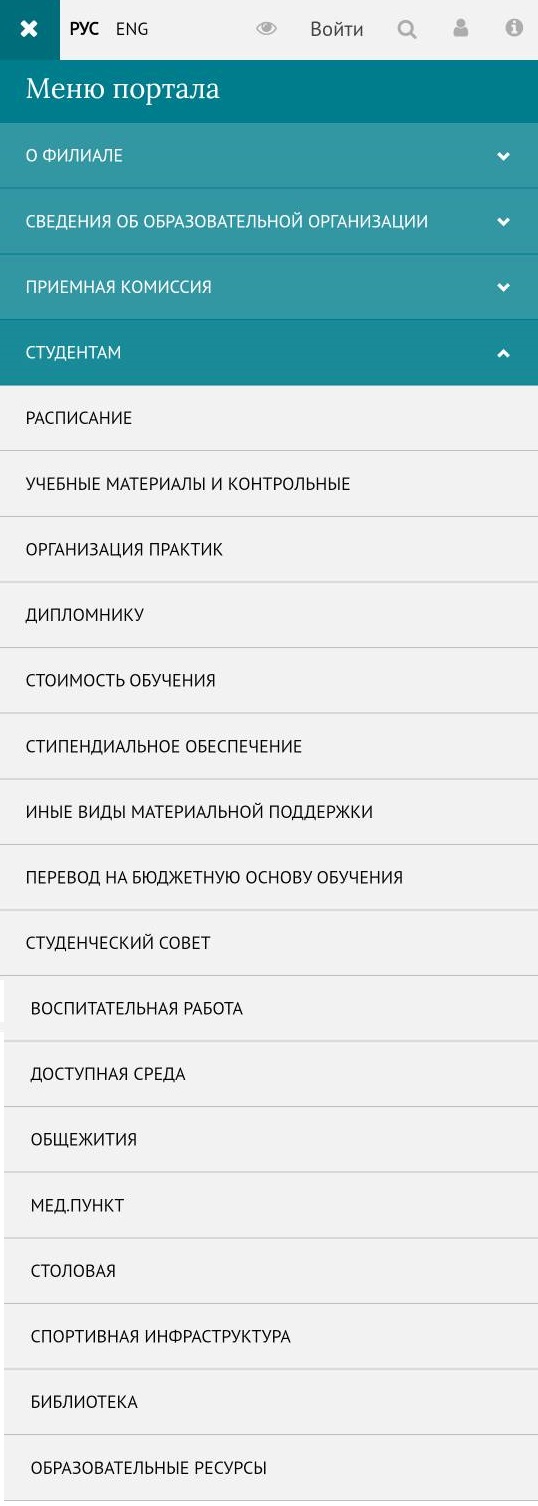 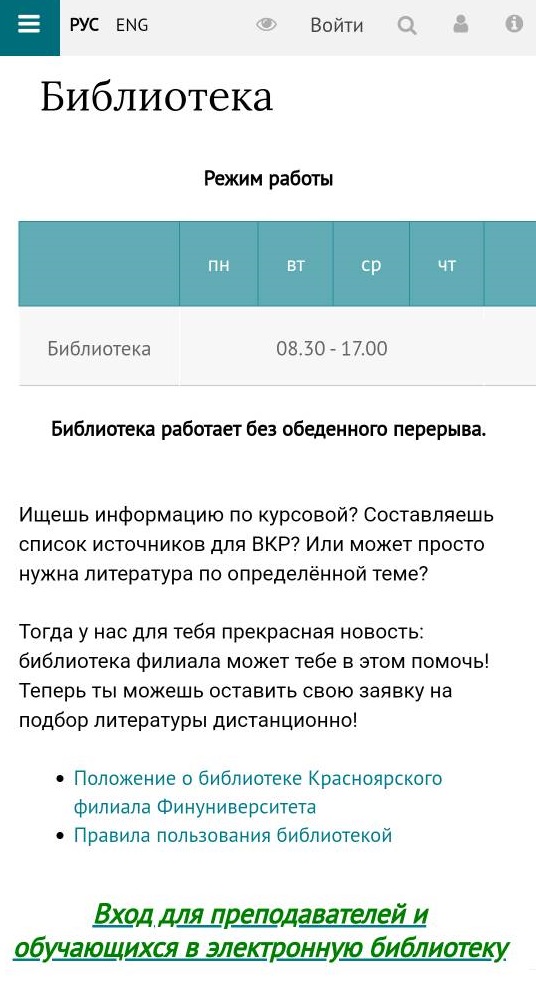 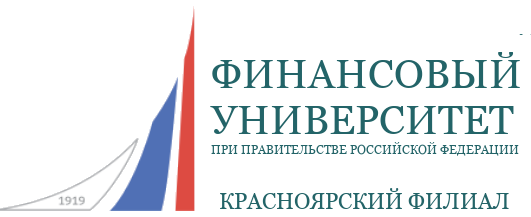 Авторизация в ЭБС
Вы заходите по своей учетной записи (корпоративная почта филиала), но указать нужно только свое имя (без @fa.ru).
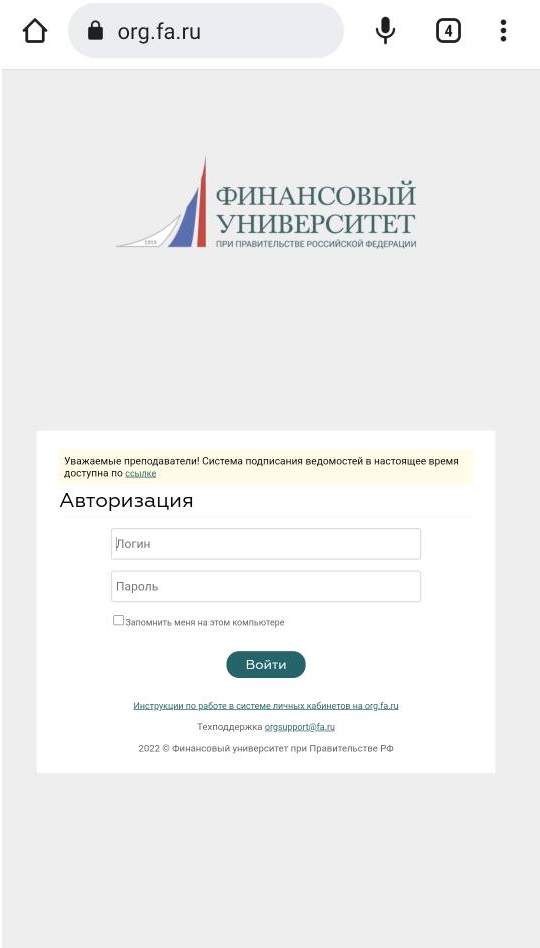 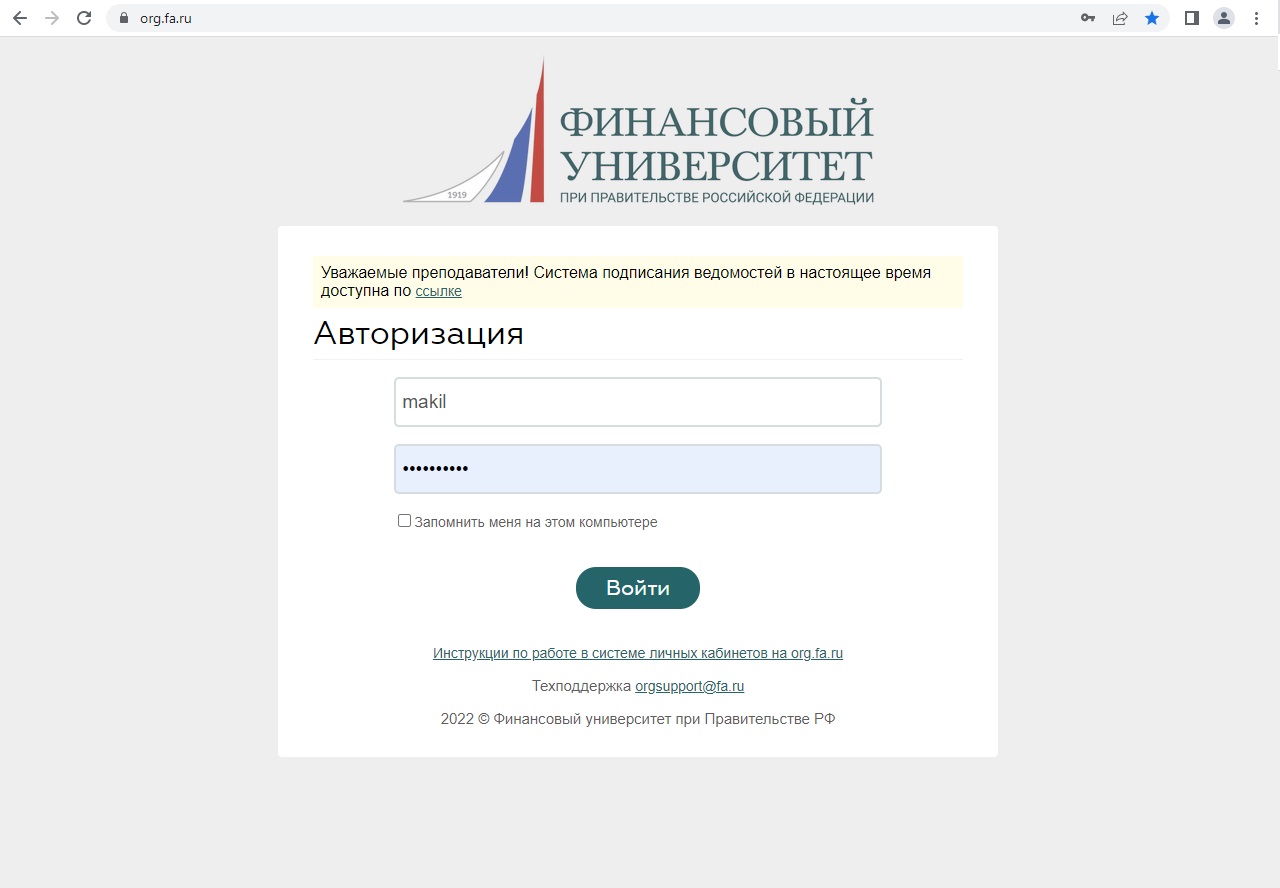 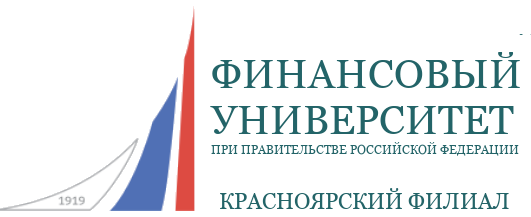 Реестр ЭБС
Слева выбираем «Реестр ЭБС». Перед вами список библиотечных систем к которым у вас есть бесплатный доступ по подписке.
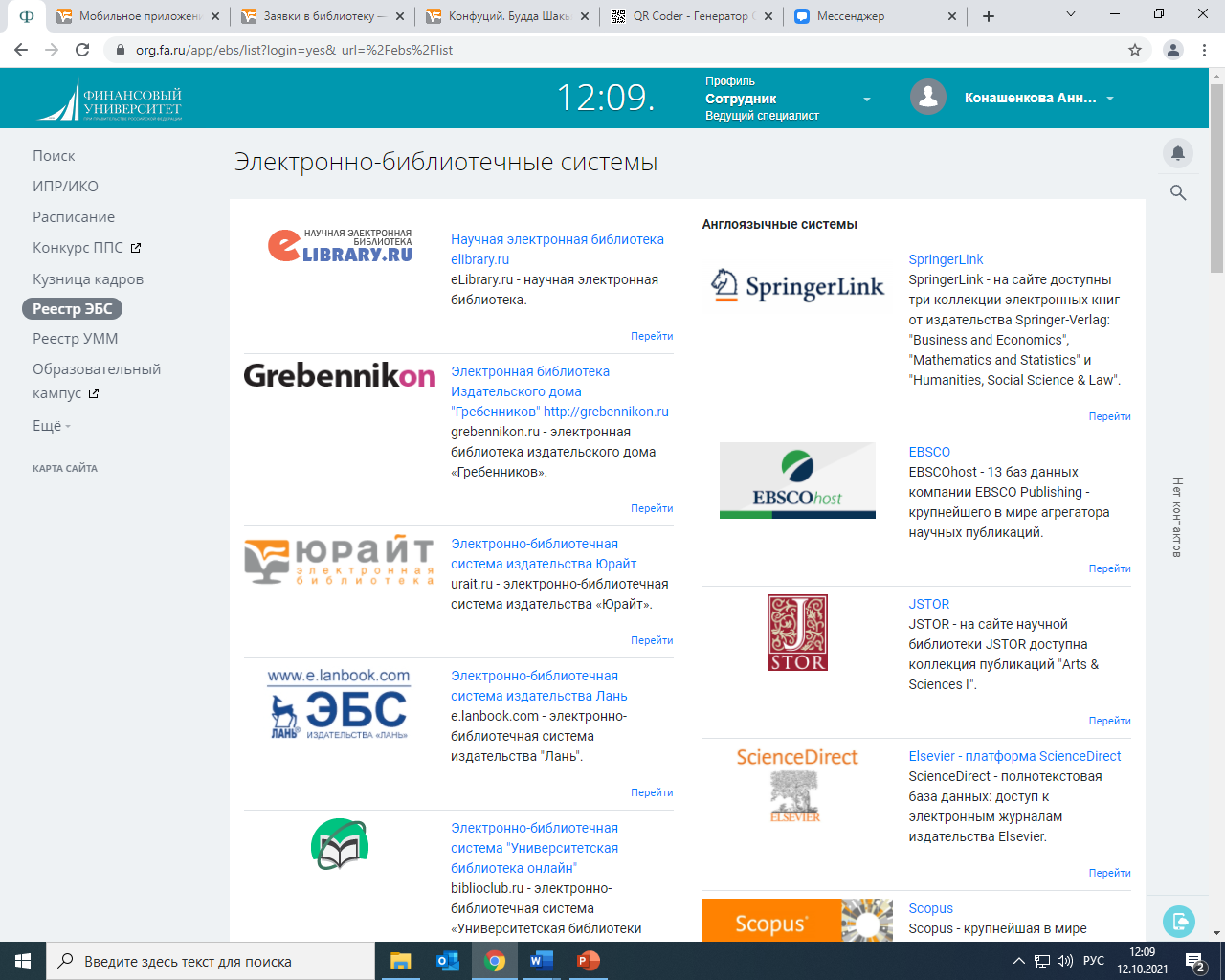 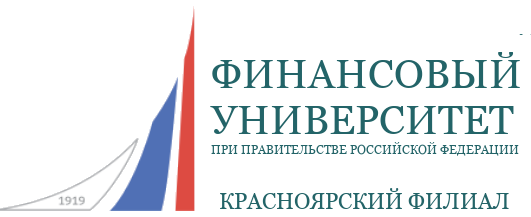 Образовательная платформа «Юрайт»
Рассмотрим работу с библиотечными системами на примере образовательной платформы «Юрайт»
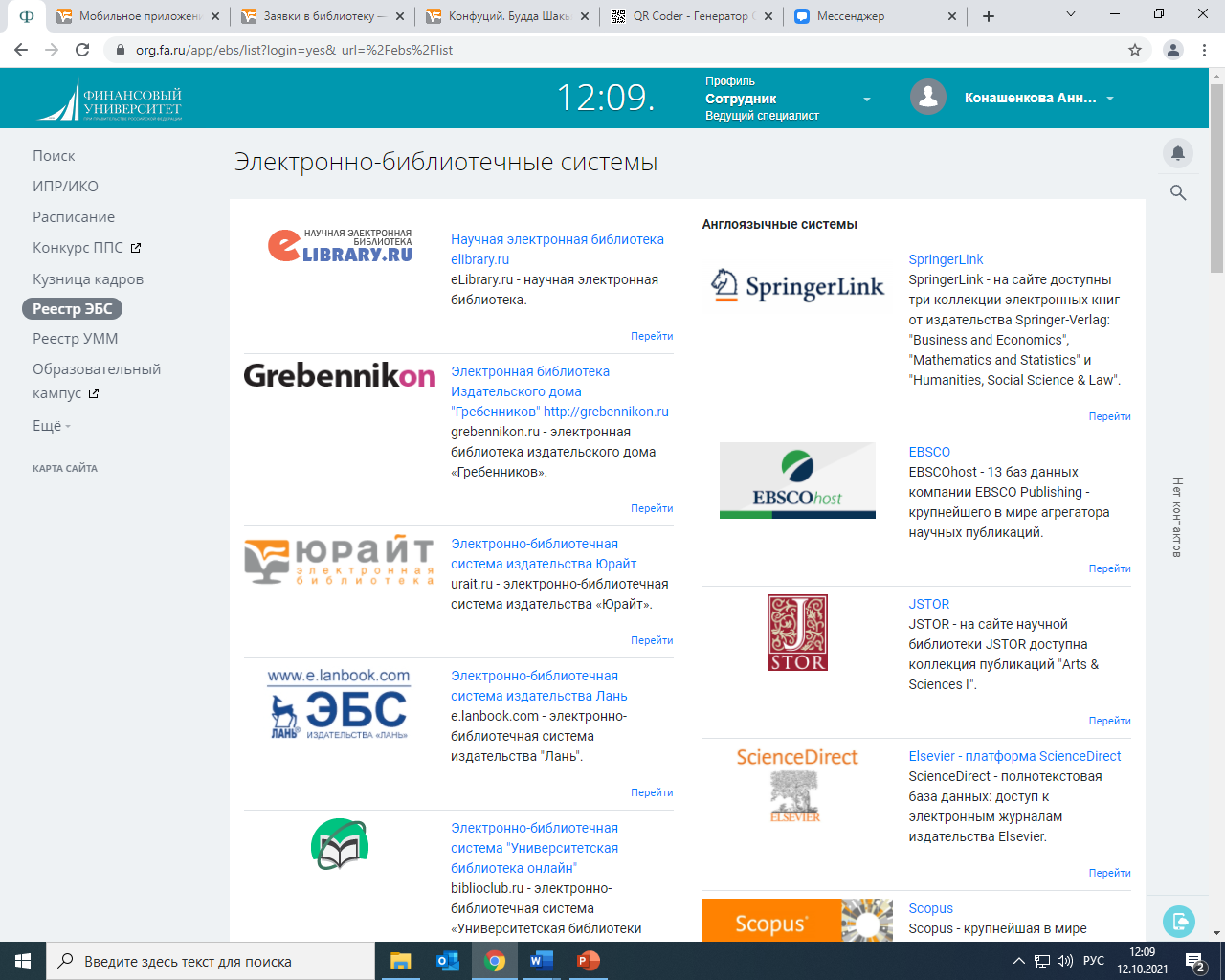 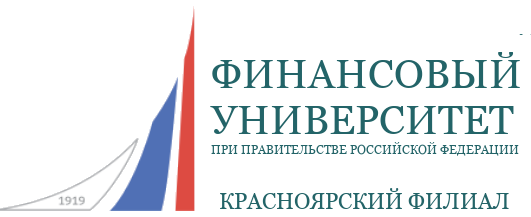 Образовательная платформа «Юрайт»
Для  примера рассмотрим платформу Юрайт. Находим вкладку «Личный кабинет», выбираем «Вход/регистрация».
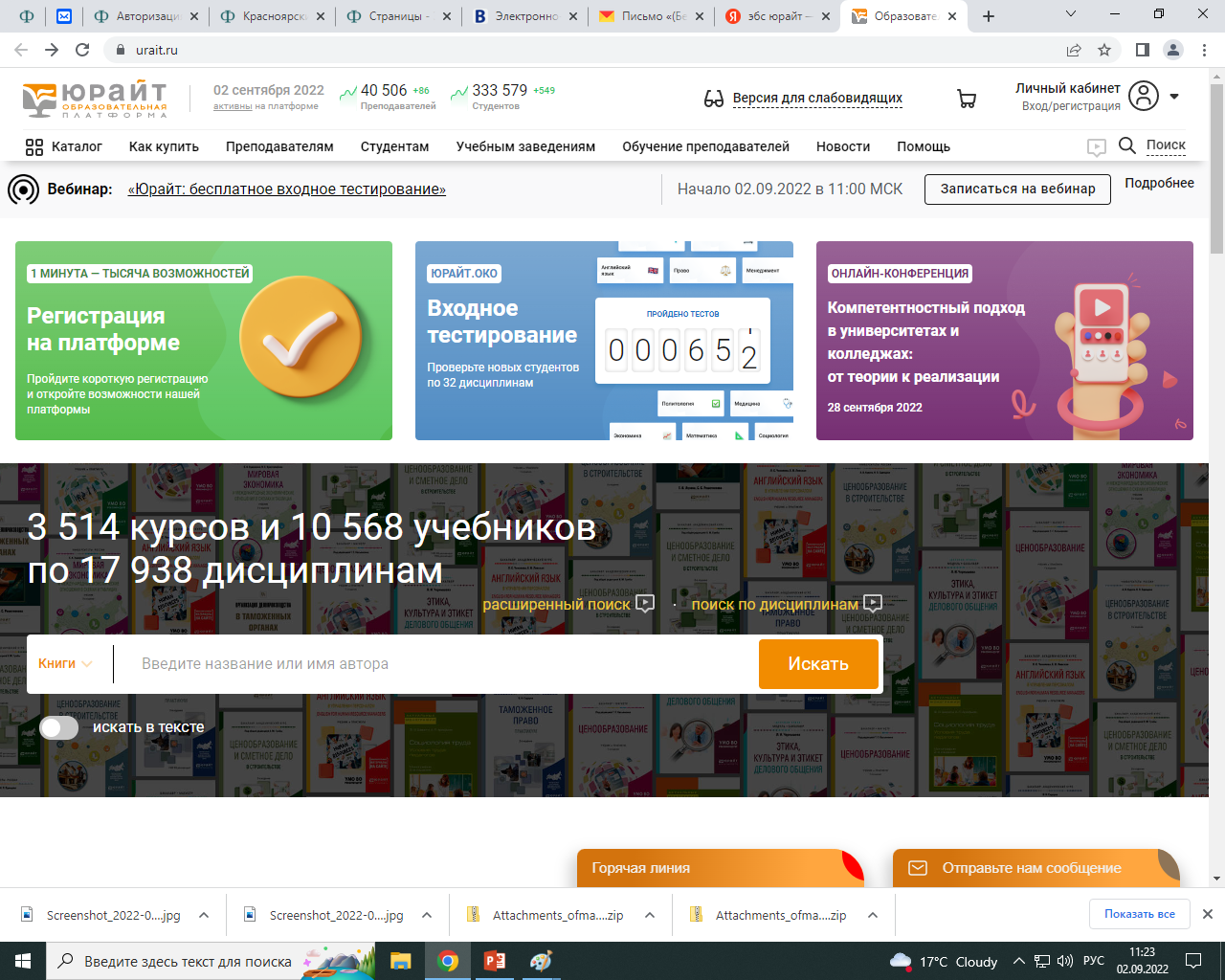 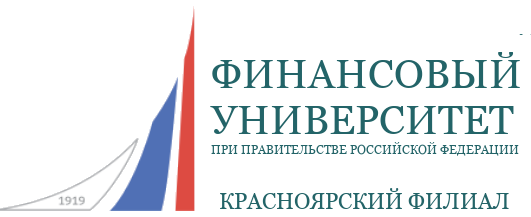 Видеоинструкции:
Для подробной инструкции по регистрации в этой ЭБС заходим на вкладку «Помощь» / «Регистрация и доступ». Вам будет представлен список видеоинструкций.
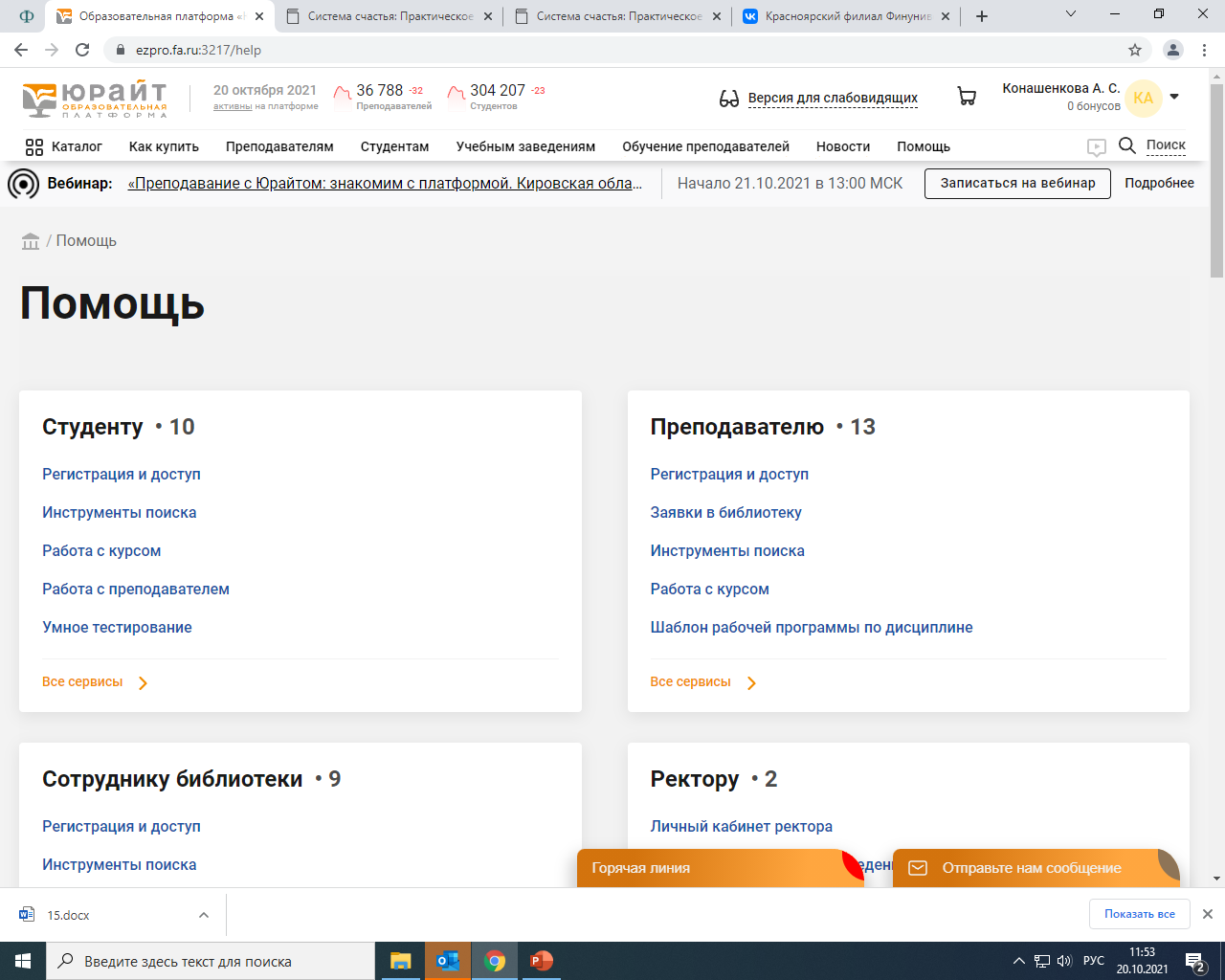 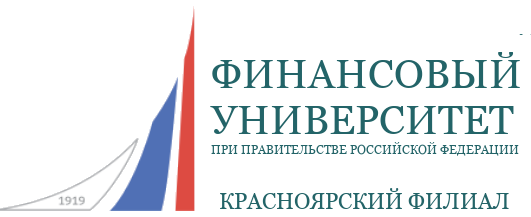 Видеоинструкции:
Вам будет представлена видеоинструкция. Для бесплатного доступа вам необходимо зарегистрироваться в системе:
Наименование организации «Финансовый университет при Правительстве РФ»;
Подразделение можете не указывать;
Обязательно укажите адрес корпоративной почты (…@fa.ru).
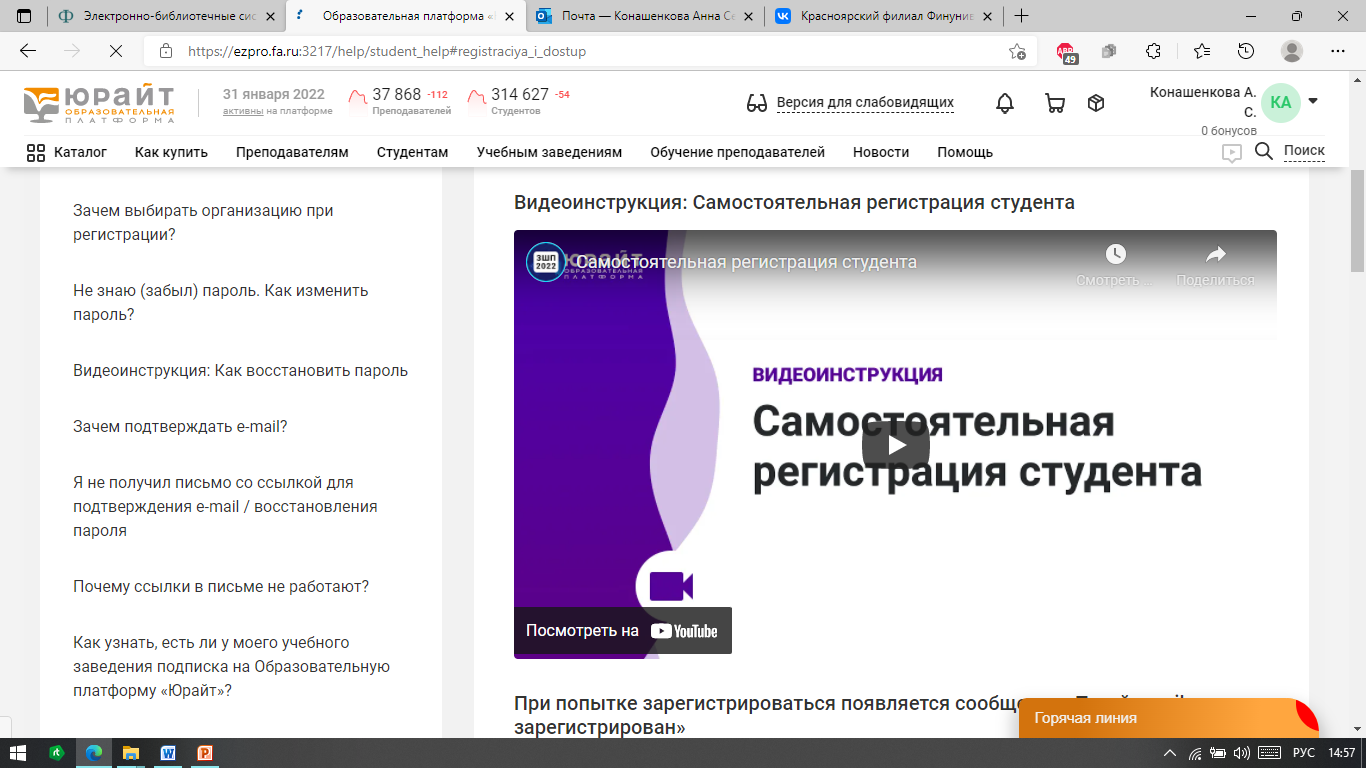 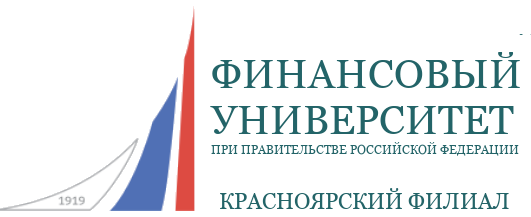 Видеоинструкции:
Для подробной инструкции по поиску и функционалу в этой ЭБС заходим на вкладку «Помощь» / «Инструменты поиска». Вам будет представлен список видеоинструкций.
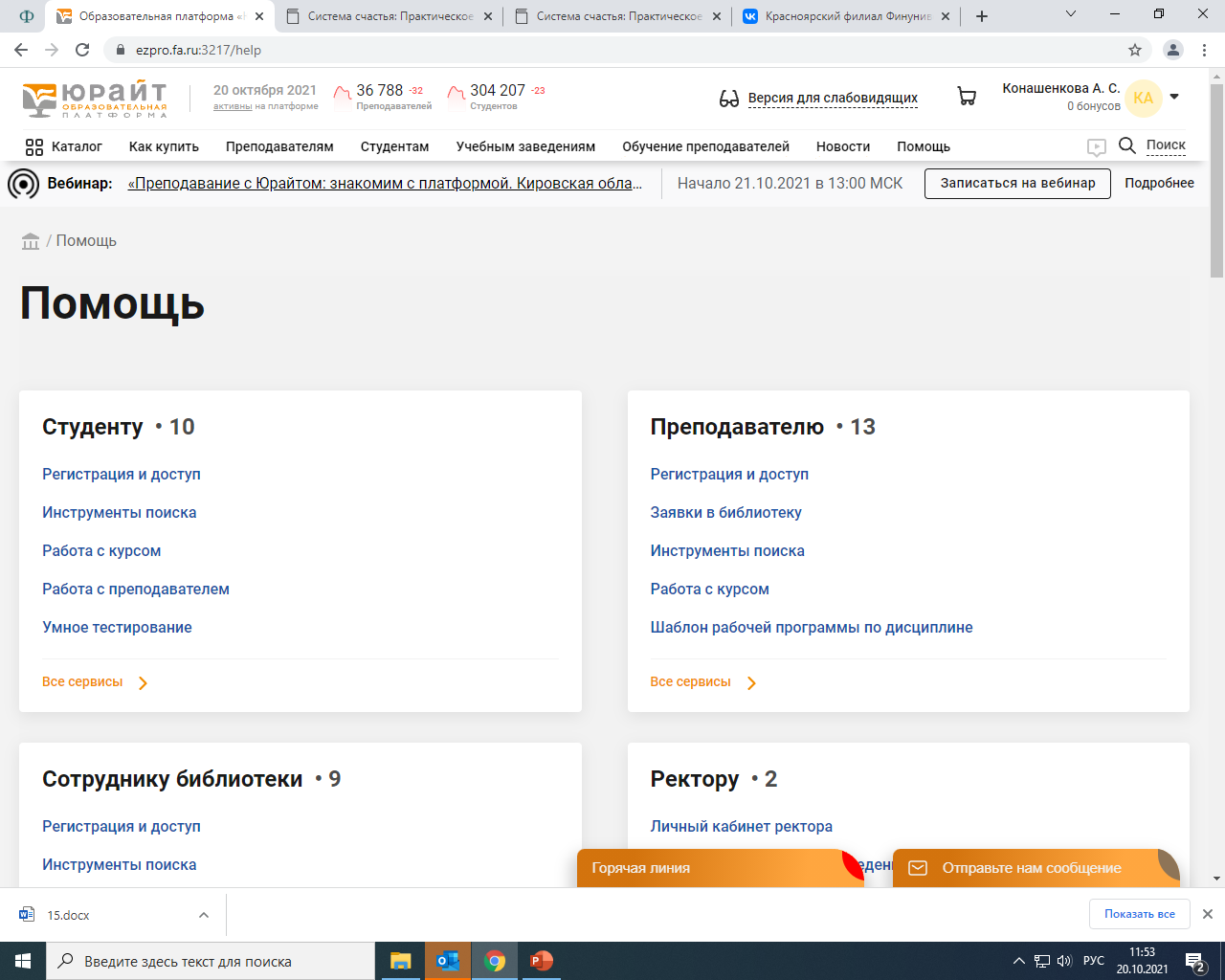 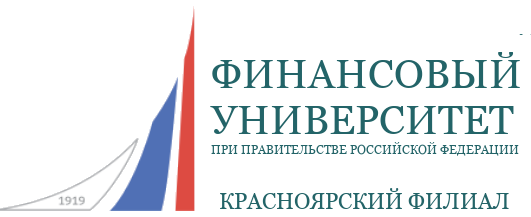 Библиографическая справка
Пример библиографической справки
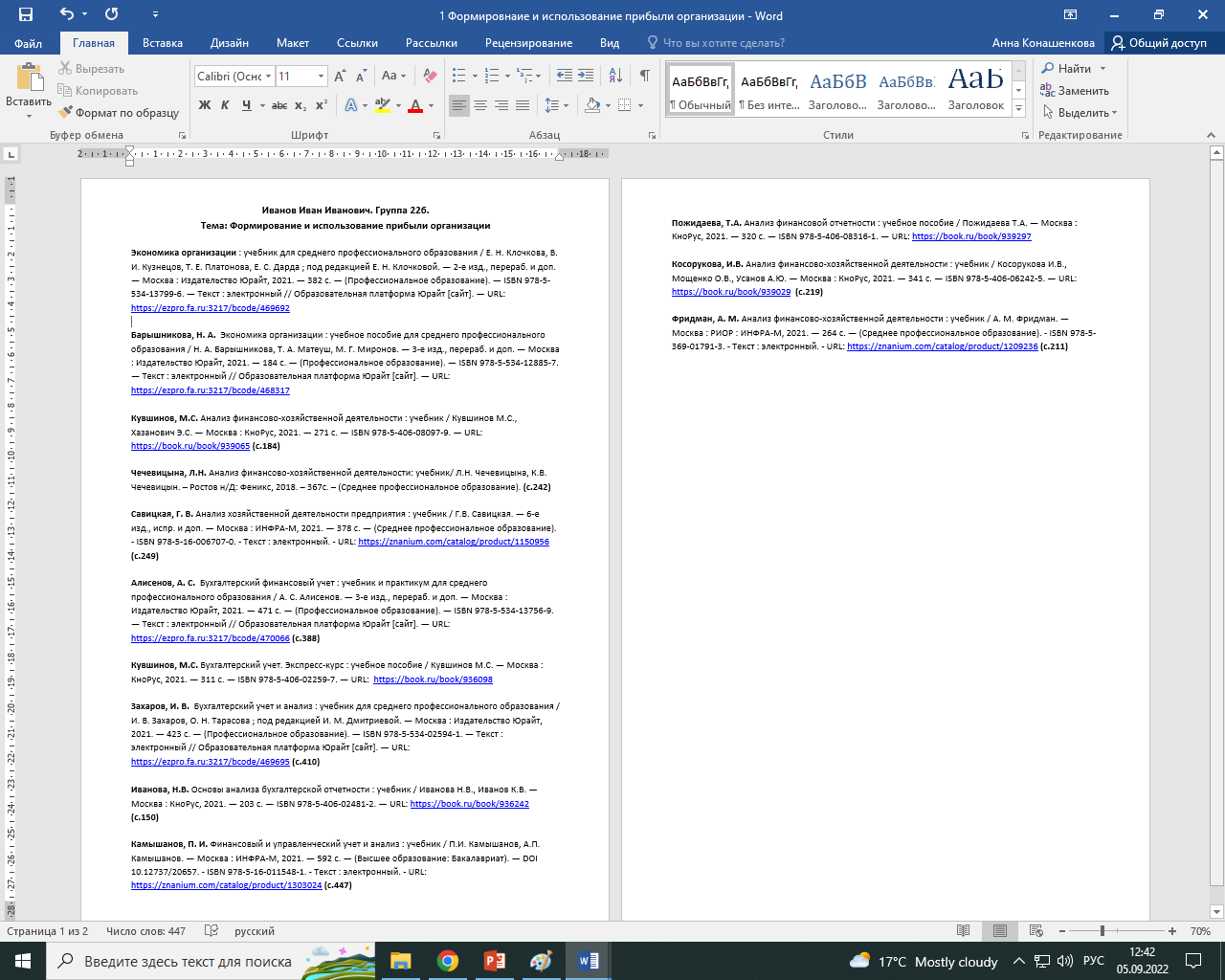 Обращайтесь по  вопросам ЭБС!
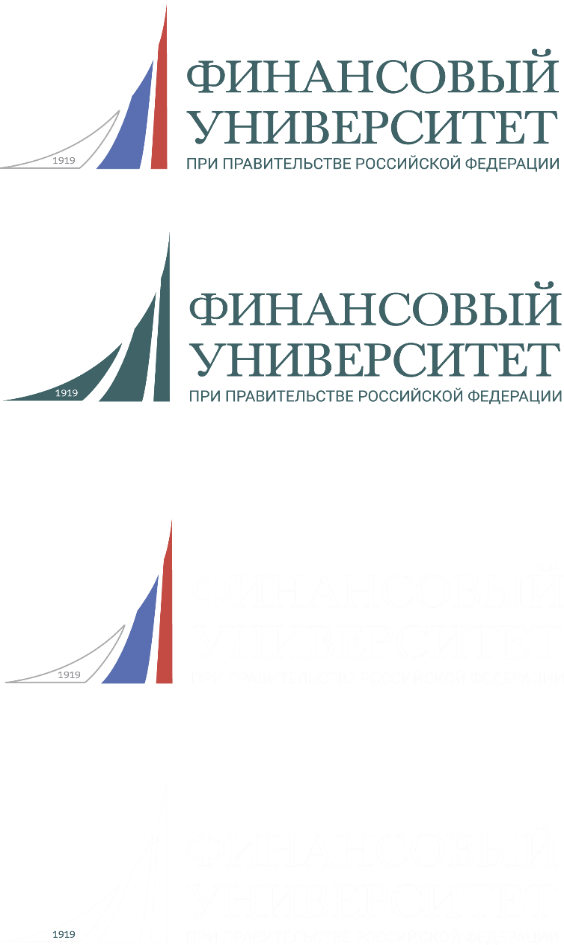 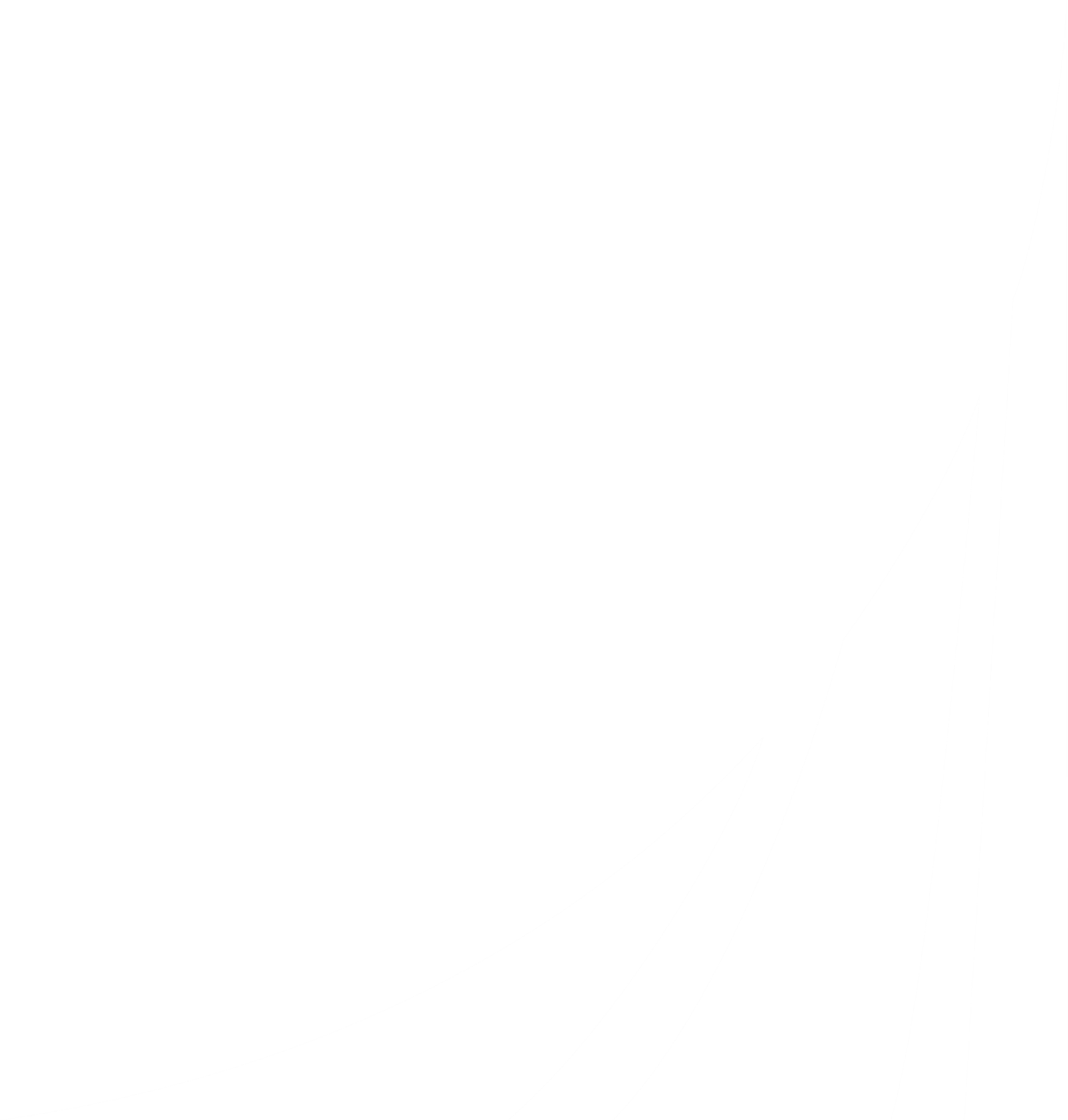 Сотрудник библиотеки филиала, 
ведущий специалист Проектной лаборатории,
Киль Маргарита Александровна

Эл. почта: makil@fa.ru

Тел. библиотеки филиала
 +7(391) 221-63-80